DCDC 24V to 5V
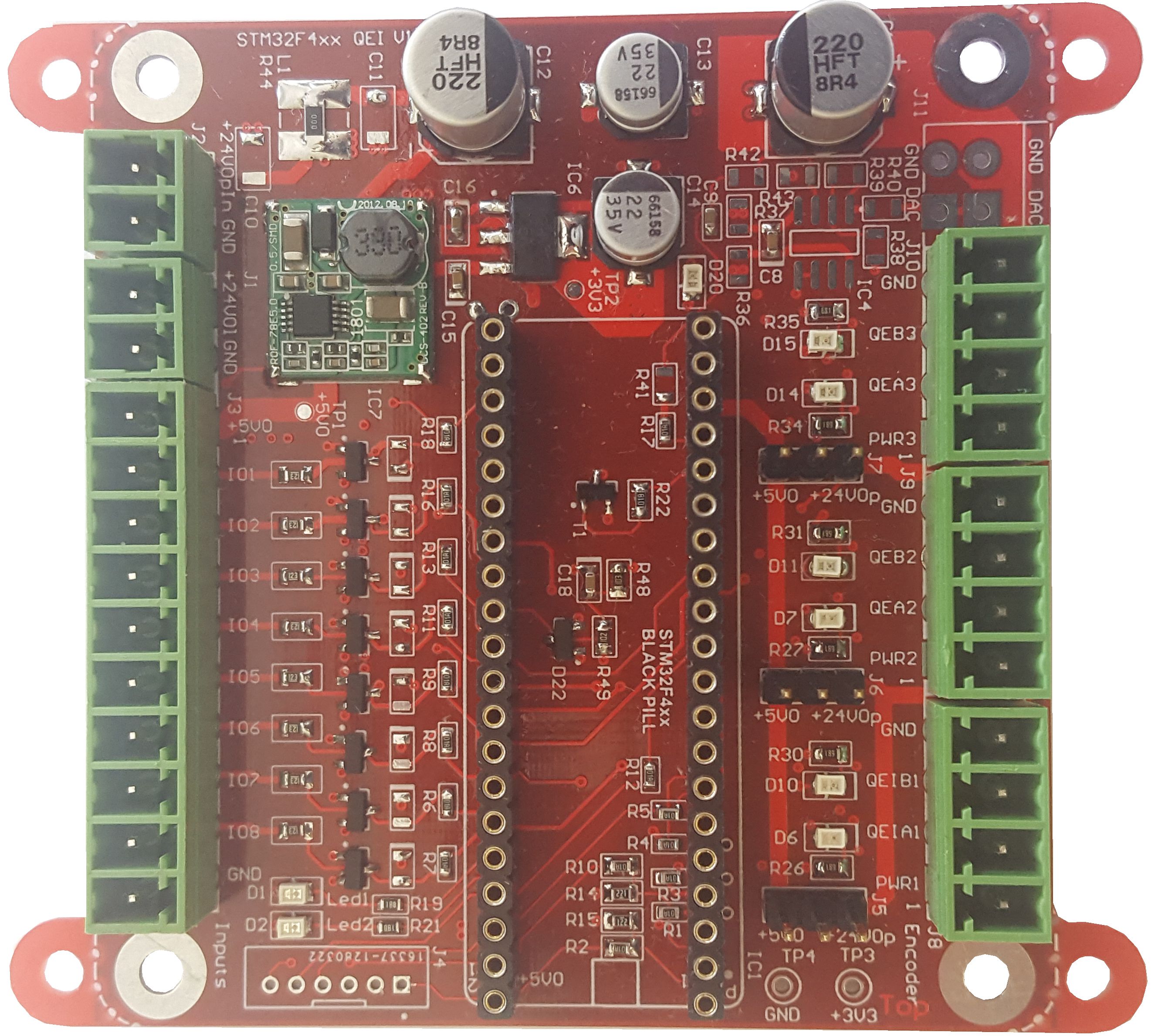 Power supply IO
1 analog resp. PWM out
Power supply controller
Encoder supply voltage selection
General purpose IOsdepending on assembling
3 Encoder inputs
2,54 mm connectors
Input protection
(optional)
2 general purpose LEDs
Socket for
STM32F411 BLACKPILL-Board
Serial interface
plus 1 digital in and 1 output
1 analog resp. PWM out
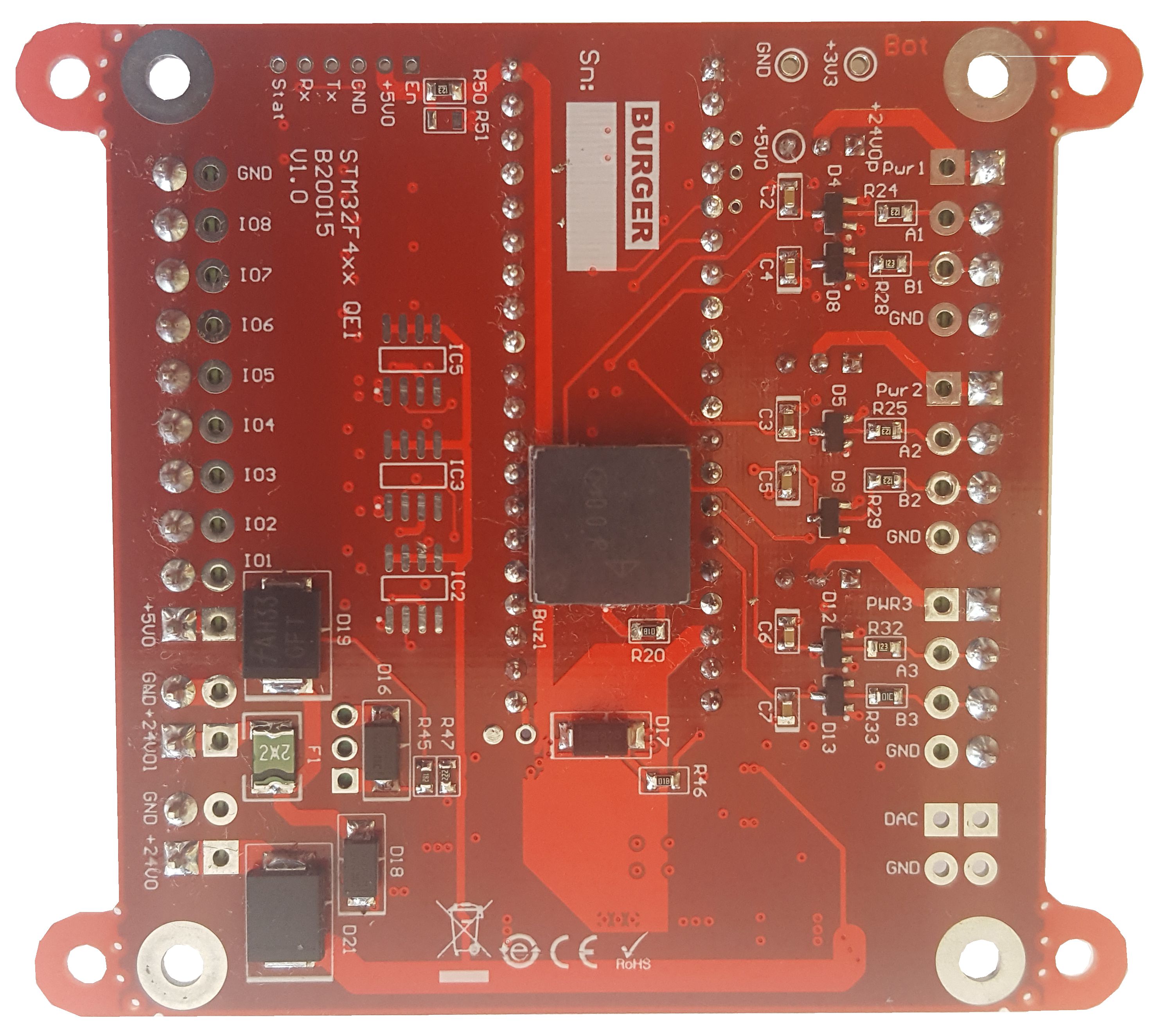 Input protection
3 PROFET outputs(optional)
Buzzer
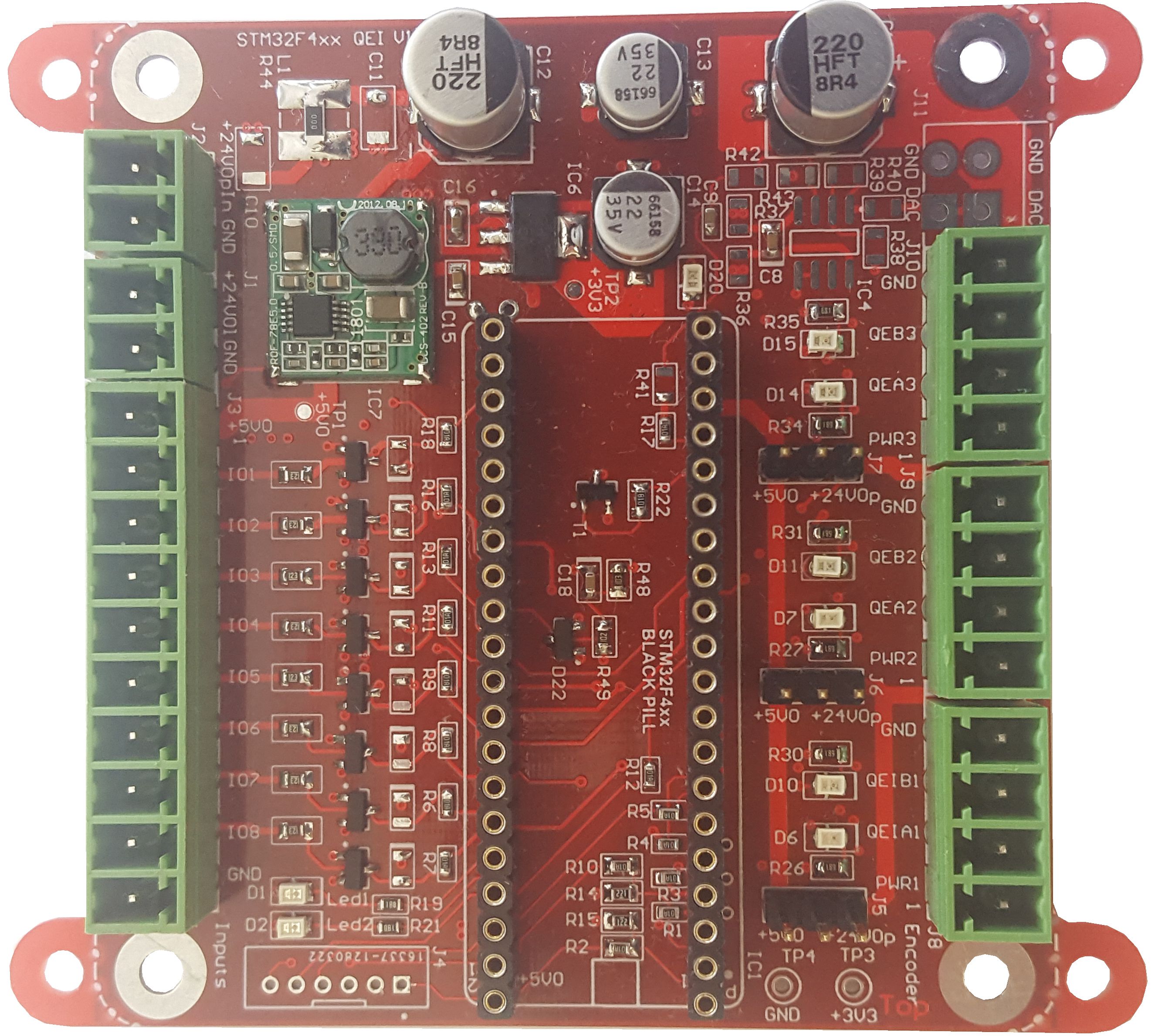 W
L